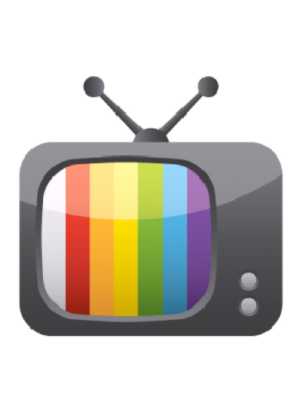 Студенческий информационный видео-портал
Голдырев Андрей
Пепеляев Руслан
Актуальность
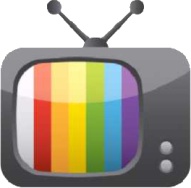 Отсутствие организованных сетевых проектов
Большая часть молодежи Перми не в курсе событий студенческой жизни города
Передача информации с помощью небольших видео программ, в быстрой и доступной форме
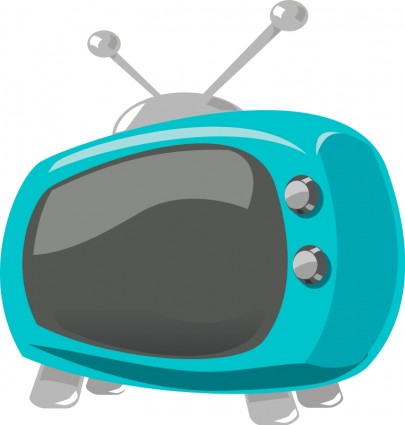 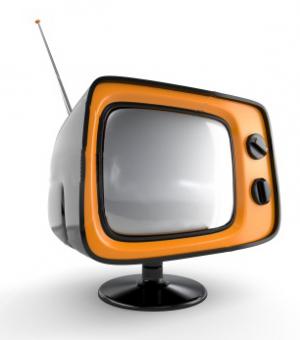 Цели проекта
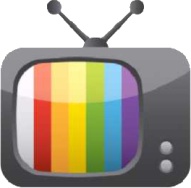 визуализация жизни университетов
создание виртуального образа студенческой повседневности
Профессиональная проба
создание общегородской студенческой медиа- среды  
«Взгляд снизу»
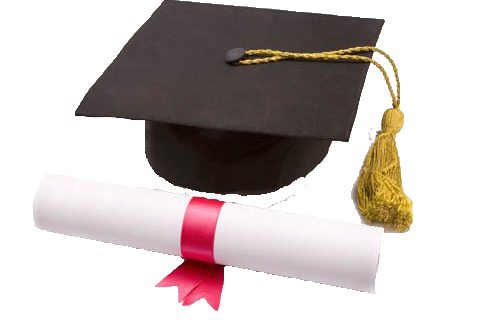 Проблемы, решаемые порталом
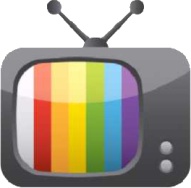 создание единого видео-портала для общегородской университетской среды 
профессиональная проба
налаживание связей и партнерских отношений между студентами различных университетов города
Портал для «студенческого голоса»
Абитуриенты узнают, как живут студенты
Целевая аудитория
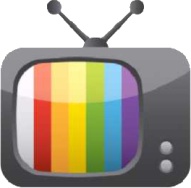 Студенты г. Перми и Пермского края
Студенты других городов России
Школьники и их родители (абитуриенты)
Активная молодежь Пермского края
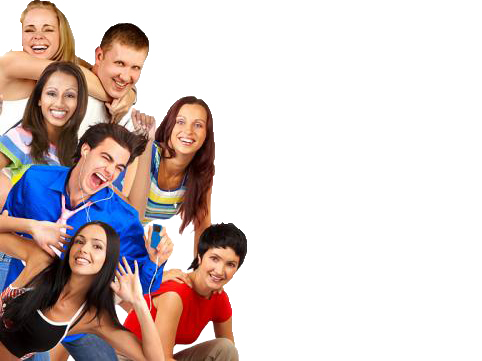 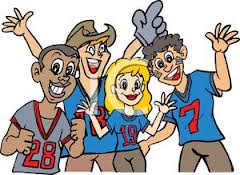 Возможности портала
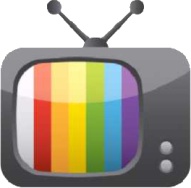 собственные программы, передачи, рубрики, учитывающие запросы целевой аудитории 
интервью с ведущими учеными края 
участие студентов и выпускников различных ВУЗов города и других городов
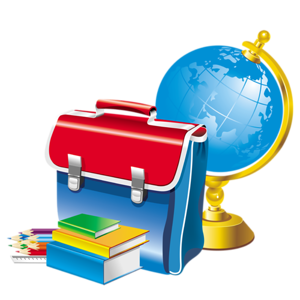 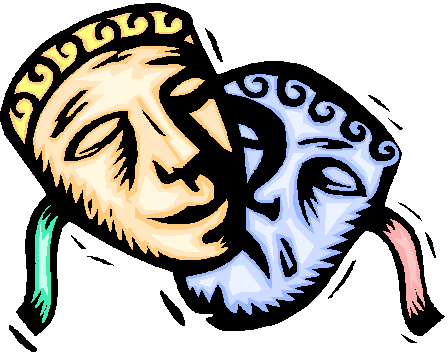 Ресурсы
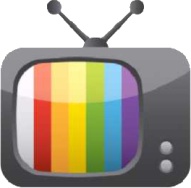 Имеющиеся: -материальные ( частично)- человеческие
Не имеющиеся
   -финансовые
   -материальные
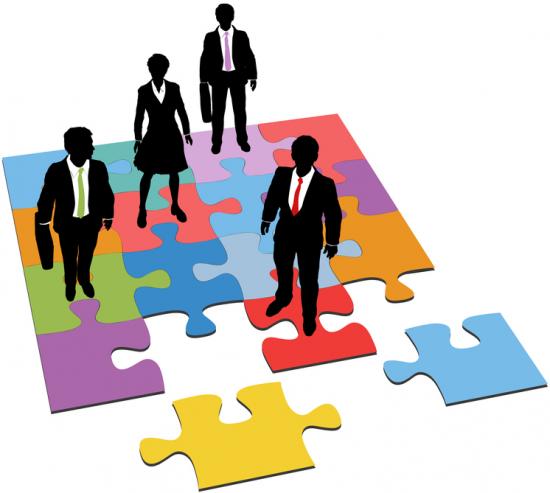 Как мы добьемся успеха?
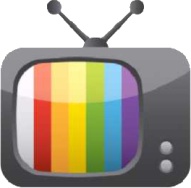 Привлечение аудитории посредством вирусных интернет-роликов
Регулярное самостоятельное повышение квалификации в медиа-сфере в других городах
Интерактив в самих университетах
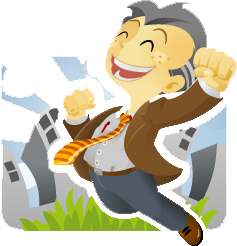 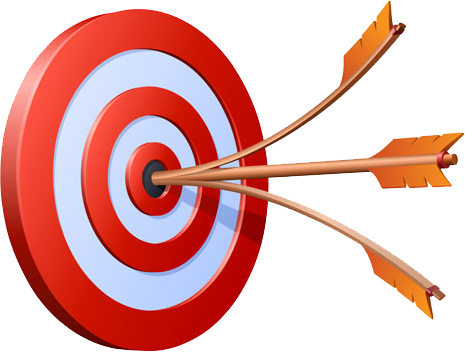 Риски
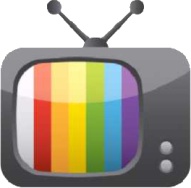 Человеческие 
Финансовые 
Учеба
Реализация постпродакшена
Техническое оснащение
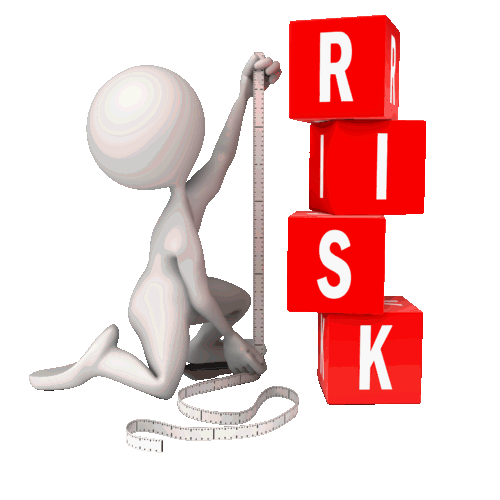 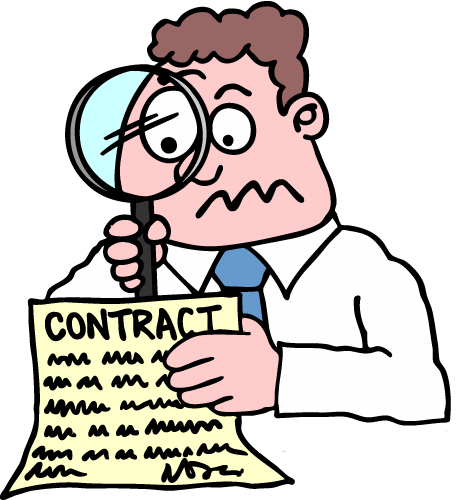 Результаты проекта
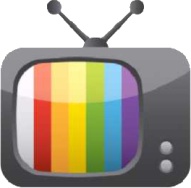 Освещение всех социально - значимых мероприятий города 
 Привлечение молодежи к культурным и социальным событиям города 
профессиональная проба участников проекта
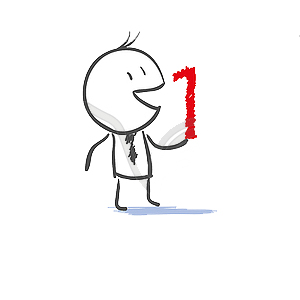 Наш бэкграунд
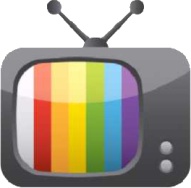 Студенческий пресс-центр НИУ ВШЭ Пермь
Создание роликов в формате «Независимое расследование»
Создание небольших промо роликов
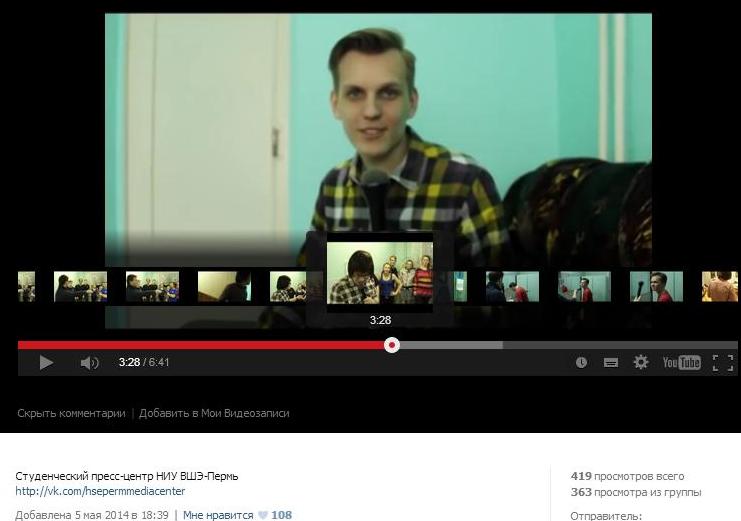 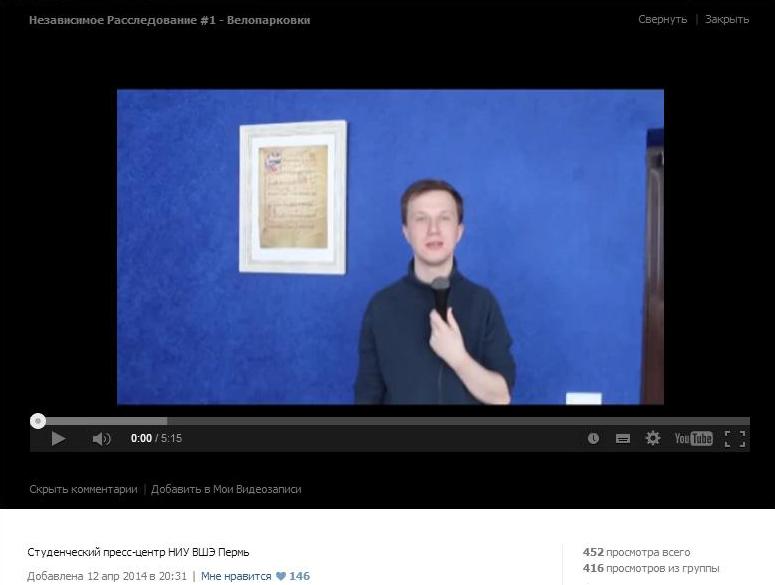 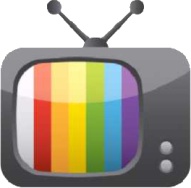 Спасибо за внимание
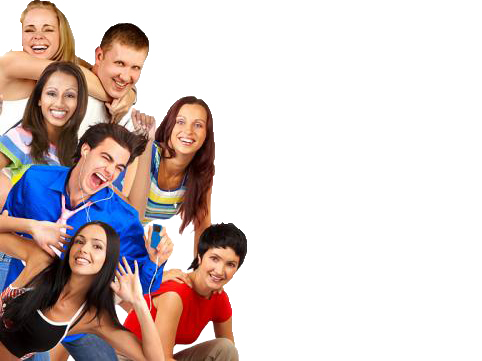 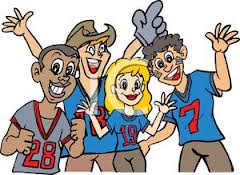